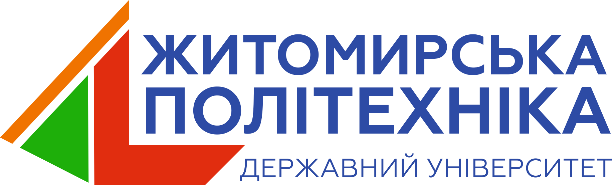 КОМАНДНІ ЗМІНИ
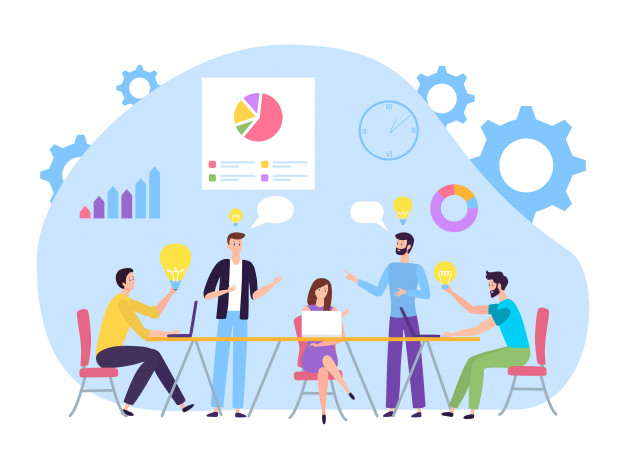 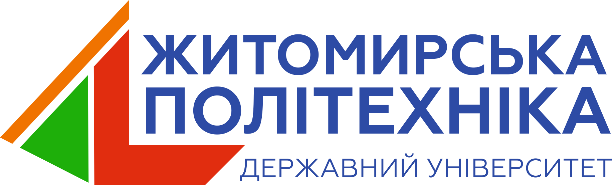 Одна з головних проблем, що постає перед менеджерами організації - як спонукати організацію до змін. 

Сьогодні існує безліч методів, які спроможні підвищити ефективність організаційних перетворень, якість прийнятих рішень та адаптивність до змін. 

Один з них - побудова команди.
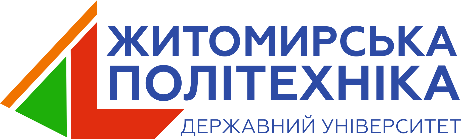 Робоча група (колектив) – це люди, зібрані в рамках певної структури для виконання задач, очолювані керівником, із функціональним поділом праці. 
Команду можна визначити як групу людей, що мають високу кваліфікацію в певній галузі й максимально віддані загальній меті діяльності своєї організації, для досягнення якої вони діють спільно, погоджуючи свою роботу.
Характерні ознаки команди: 
- наявність спільної мети; 
- інтенсивне співробітництво; 
- визначені статусно-рольові відносини; 
- лідерство (формальне чи неформальне); 
- згуртованість колективу; 
- відпрацьовані комунікативні зв'язки; 
- групові норми поведінки, усталені традиції; 
- схожість основних життєвих цінностей, установок; 
- специфічні методи вироблення колективних рішень; 
- сприятлива соціально-психологічна атмосфера.
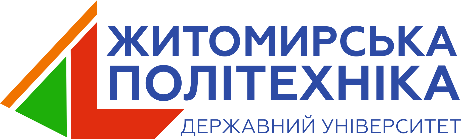 Властивості групи і команди
По-перше, у групі виконання роботи зазвичай залежить від індивідуальної діяльності її членів. Результат роботи команди залежить від особистого внеску кожного її члена у досягнення мети в тісній взаємодії. 

Друга відмінність пов'язана з тим, яке місце приділяється відповідальності за виконувану роботу. Зазвичай члени груп об'єднують свої ресурси для досягнення мети, хоча це одночасно і робота кожного окремо. Члени груп найчастіше не несуть відповідальності за загальний результат роботи, а відповідають тільки за свою персональну діяльність. Команди ж надають значення як індивідуальній роботі кожного з її членів, так і загальному результату. Її члени працюють спільно для досягнення результату (наприклад, випуску продукції, надання послуги або розробки рішень), який є спільним внеском команди в роботу, і кожен з команди розділяє відповідальність за результат.
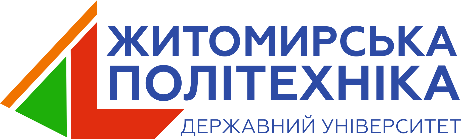 По-третє, в той час, коли члени груп можуть лише розділяти загальну мету, члени команд, крім іншого, поділяють і загальні зобов'язання для досягнення мети. Більше того, ці цілі часто розглядаються як можливість перемогти в реалізації тієї чи іншої мети (бути першими або кращими в чому-небудь). 
Члени команд концентруються на спільному досягненні вищих цілей, що в поєднанні зі специфікою виконання завдань робить їх сильно зацікавленими в результатах своєї діяльності.
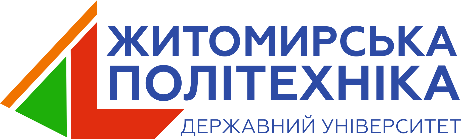 По-четверте, команди відрізняються від груп характером свого зв'язку з менеджментом. Зазвичай керівництво ставить перед командою мету і не втручається в процес планування внутрішньокомандної роботи, тобто команди повинні мати різні рівні самоврядування. Вони повинні володіти високим ступенем свободи і бути в змозі самостійно встановлювати проміжні цілі, займатися розрахунком часу виконання роботи і мати можливість максимально наблизити результати до поставленої мети. Всі ці дії повинні відбуватися без втручання з боку керівництва, або при його мінімальній залученості в процес роботи команд. Таким чином, команди за своєю суттю є самокерованими, або частково керованими підрозділами організації.
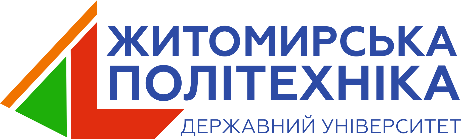 Коли група перетворюється в команду, вона стає більш ефективною, виникає синергетичний ефект.
Команди найбільш ефективні у випадках: 
• розробки стратегічних змін в умовах високої невизначеності середовища; 
• розмитості і множинності критеріїв відбору варіантів змін; 
• одночасної реалізації декількох стратегій; 
• необхідності координації складних робіт; 
• великого розкиду в думках експертів щодо оцінки стратегічних альтернатив; 
• конфлікту інтересів зацікавлених сторін; 
• високого ступеня опору стратегічним змінам.
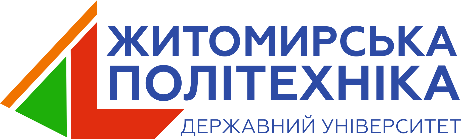 Завдання команди на різних етапах змін
На першому етапі процесу змін (розмерзанні) полягає в усвідомленні необхідності змін, створенні клімату відкритості й довіри, формулюванні загальних цілей, цінностей, принципів діяльності, адже тільки тоді група буде готовою до змін.
На 2 етапі перетворень здійснюється діагностика поточного стану й розробляється план дій з переходу до бажаного стану. Етап характеризується підвищенням рівня конфліктності, йде процес виявлення лідерів, визначення ролі окремих працівників.
На 3 етапі процесу перетворень стадії замерзання, після реалізації плану і проведення оцінки результатів, у команді починається процес стабілізації, націлений на підвищення ефективності діяльності.
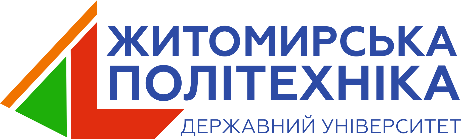 Фактори, що впливають на ефективність роботи команди
Кількість членів команди 
Кількість членів команди повинна визначатися типом і обсягом робіт, які необхідно виконати, та зовнішнім середовищем, у якому працює організація. Існують загальні положення, які варто враховувати при визначенні розміру команди: 
- чим більша група, тим сильніший невидимий тиск, що приводить до конформістської поведінки членів команди; 
- структура команди впливає на поведінку її членів - чим могутніша структура, тим нижча її толерантність стосовно співробітників, що дотримується особливих поглядів, тим гостріше неприйняття будь-яких відхилень від норми; 
- велика чисельність команди може позбавити людину усвідомлення своєї ролі та нівелювати значимість особистості.
у літературі приводиться наступна класифікація команд за кількісним складом: 
- малі команди (менше 4 чоловік); 
- середні команди (від 5 до 9 чоловік); 
- великі команди (понад 10 чоловік).
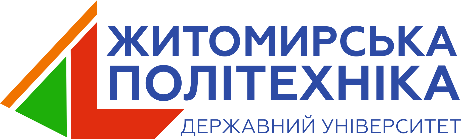 Командні ролі
Ефективність команди в значній мірі визначається особистими якостями її членів і взаєминами між ними. Кожен повинен бути готовим націлити всі свої здібності й знання на вирішення командного завдання. Підбір людей у команду здійснюється, виходячи з наявних у них навичок, знань, досвіду, особистих якостей, особистісних характеристик.
Коли люди працюють у складі однієї групи або команди, кожен з них виконує ролі двох типів: 
функціональну, що базується на професійних навичках і практичному досвіді;
командну, в основі якої лежать особистісні характеристики. Командну роль можна розглядати як характеристику якості застосування індивідуальних навичок і досвіду, що становлять зміст виконуваної функціональної ролі
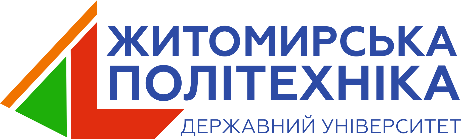 Цілі команди 
Успіх виконання завдань, що стоять перед командою, багато в чому залежить від чіткості цілей, шляхів і критеріїв оцінки їхнього досягнення, чіткого уявлення про зв'язки між цілями, методами роботи й завданнями.
Згідно техніки SMART, перед командною ставляться цілі, які повинні відповідати наступним невід'ємним характеристикам: 
конкретність, 
вимірність, 
погодженість, 
реальність, 
обмеженість у часі.
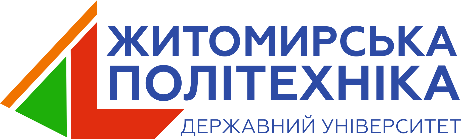 Процес формування команди - завдання, що вимагає високої управлінської компетенції. При його здійсненні потрібна не тільки наявність правильно підібраних, висококваліфікованих фахівців, але і людей, охочих працювати разом, спільно, як команда. Процес створення команди має свою тривалість, і складається з деяких етапів.
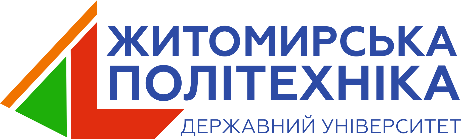 ЕТАПИ СТВОРЕННЯ КОМАНДИ ТА ОРГАНІЗАЦІЇ ЇЇ РОБОТИ
Перший етап. Зародження команди. Здійснюється відокремлення нової сфери діяльності, отримання важливого складного завдання, виникнення проблемної ситуації (надзвичайна подія, безвихідність, несподівана поява додаткових можливостей). Приймається офіційне рішення (при створенні формальної команди) або спонтанне об'єднання людей (у разі формування неформального колективу)
Другий етап. Формування команди. Визначається кількісний та якісний її склад. Здійснюється добір учасників команди, які повинні відповідати встановленим вимогам. Вирішується комплекс питань, пов'язаних з організацією або самоорганізацією командної роботи.
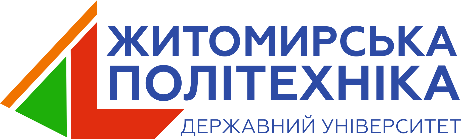 Третій етап. Адаптація колективу команди. Знайомство (у разі добору нових людей), зближення, спостереження, демонстрація можливостей членів команди. Подолання індивідуалізму. Визначення необхідності залучення додаткових членів. Доукомплектування команди за вибором її учасників.
Четвертий етап передбачає стабілізацію колективу команди. Приходить усвідомлення спільної мети та визначення статусно-рольових стосунків між членами команди. Здійснюється вибір методу командної роботи і виробляються загальні норми поведінки.
П'ятий етап передбачає функціонування команди. На даному етапі відпрацьовуються комунікативні зв'язки та проходить згуртування колективу. Створюється сприятлива соціально-психологічна атмосфера. Досягається синергічний ефект від командної роботи
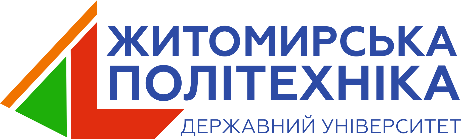 Чотириступінчаста модель згуртування команди Е.Кемерона і М.Гріна
1. Розуміння почуттів і цінностей один одного. 
Членам команди варто визнати своє ставлення до нинішнього стану речей. Це значить, потрібно поговорити про конкретних людей, команду в цілому та інші впливові частини організації, зміни, що призвели до існуючої ситуації. Хід обговорення залежить від масштабу змін і самої історії команди. 

2. Прояснення поточної роботи і установка пріоритетів. 
Команда повинна прояснити існуючий рівень запитів та спільно задовольнити потреби клієнтів.
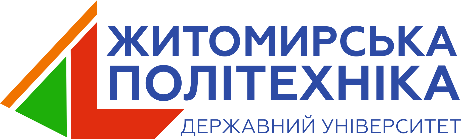 3. Прояснення майбутньої роботи та її напрямків, а також розстановка пріоритетів. 
При великій програмі змін члени команди просто потонуть в обов'язках, якщо їх належним чином не розподілити і не спланувати. Необхідно чітко вказати співробітникам, хто чим займається, з урахуванням їх здібностей. Команді варто проаналізувати поточну програму дій, переконатися, що всі її зрозуміли, узгодити пріоритети, обов'язки і тимчасові рамки
4. Ефективне функціонування в якості команди. 
Перша і третя ступені багато чого вимагають від команди. Потрібно прояснити ролі, динаміку, практичні сторони зібрань, фази розвитку, спілкування та подальшої роботи. Буде дуже відчуватися потреба розвитку в одній або декількох областях. Команді слід визначити, де потрібне поліпшення, і зосередитися на даних сферах діяльності в першу чергу.
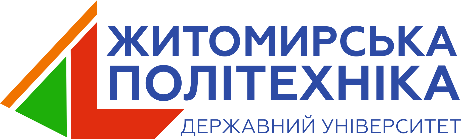 Існує кілька підходів до визначення командних ролей. Найбільш поширеною є концепція відомого англійського психолога Мередіта Белбіна
Типологія учасників команди змін за М.Белбіном
Основні висновки М. Белбіна, які були отримані на підставі семирічних експериментів, полягають у наступному.
По-перше, кожен член має відігравати певну очевидну функціональну роль, оскільки він увійшов до команди як фахівець (бухгалтер, інженер, регіональний менеджер чи інший). Виконуючи завдання, не пов’язані з його посадовими обов’язками, член команди користується притаманними спеціальності практичними інструментами. 

По-друге, кожен член команди має виконувати певну групову роль не тільки за своїм фахом, а і за притаманними йому особливостями темпераменту. При цьому учасники команди повинні ефективно взаємодіяти між собою та урівноважувати один одного. 

По-третє, М. Белбін приділив головну увагу дослідженню «анатомії команди», виявив і розмежував 9 ролей як єдино придатних для ефективної роботи команди
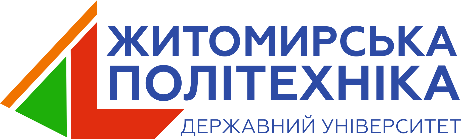 1. Координатор (лідер, керівник), що забезпечує досягнення мети командою та ефективне використання її потенціалу. 

2. Виконавець (локомотив, робоча бджілка), який прагне прискорити досягнення поставлених цілей будь-якими методами, однак не володіє управлінськими навичками. 

3. Генератор ідей ( інноватор, мислитель), який є основним джерелом продукування нових ідей і стратегій. 

4. Аналітик (стратег, математик), який забезпечує прийняття зважених остаточних рішень завдяки своєму тверезому мисленню та обережності. 

5. Постачальник (шукач ресурсів), який установлює зовнішні контакти і знаходить ресурси поза групою, що дозволяють швидше виробити якісне рішення
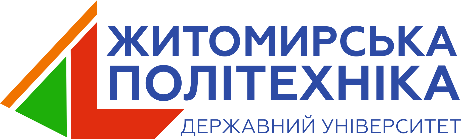 6. Організатор (контролер, скрупульозний виконавець), що докладно перевіряє всі аспекти проекту, планує його чергові етапи, зберігає всі деталі і забезпечує досягнення мети. 

7. Душа команди (командний гравець, натхненник), що нейтралізує особисті проблеми учасників команди і створює умови для ефективної участі в колективній праці кожному члену групи шляхом підбадьорювання і підтримки. 

8. Фінішер (мотиватор, реалізатор), який здатний перекласти ідеї і цілі групи на практичну мову деталізованих планів. 

9. Фахівець(спеціаліст), що володіє рідкісними, ексклюзивними знаннями й навичками, відданий, самодостатній.
Кожен член команди відіграє не одну, а часто дві, або навіть три чи чотири командні ролі.
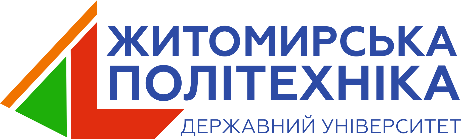 Командні ролі на різних етапах процесу управління змінами
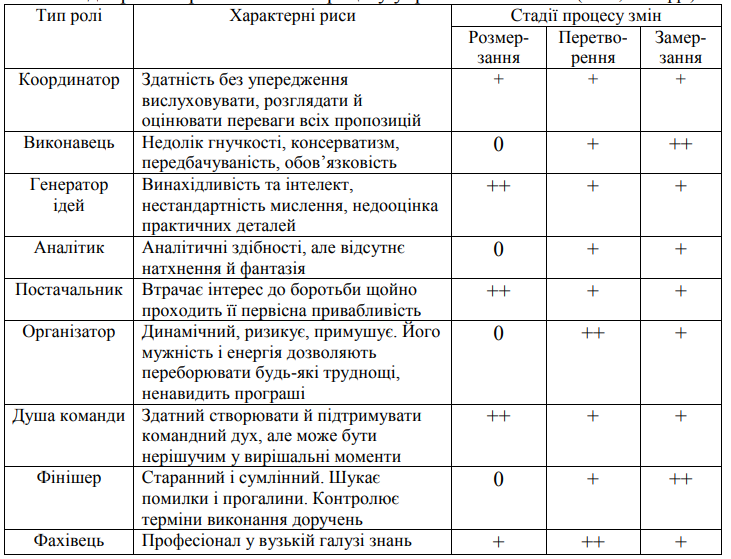 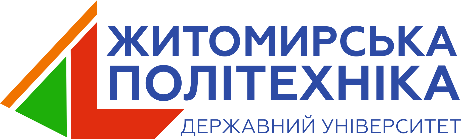 Концепція В. Біона
В основі концепції Вільфреда Біона лежить базова гіпотеза про групове мислення, яка полягає у наступному: 
- група може функціонувати як одне ціле, хоча її члени можуть і не усвідомлювати цього; 
- групове мислення формується одностайною думкою, вольовим рішенням чи бажанням групи в даний момент; 
- члени групи вносять свій внесок в цей процес анонімно і неусвідомлено; 
- групове мислення може знаходитися в конфлікті з бажаннями і думками окремих індивідів;
 - група формується як результат взаємодії групового мислення з бажаннями та потребами членів групи.
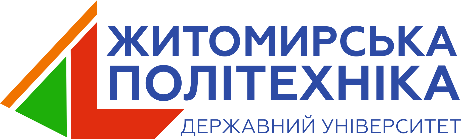 Модель шести сигм (Six Sigma)
Підхід, який виник в компанії Motorola для вдосконалення бізнесу через пошук і виключення причин помилок або дефектів в бізнес-процесах, зосередившись на критично важливих для споживача вихідних параметрах.
Одним з ключових чинників успіху системи є її висока організованість і масштабний рівень залучення персоналу компанії.
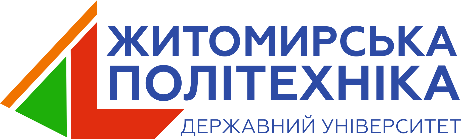 Масштаб реалізації Шести сигм
Впровадження Шести сигм починається з визначення масштабу змін, акцентів проектів і кроків реалізації програми. Кожен крок має свій рівень обсягу і міру впливу на бізнес компанії.
Крок 1: Трансформація бізнесу 
Повномасштабний проект змін, що здійснюється в компаніях, які потребують корінних перетворень і володіють баченням майбутнього стану бізнесу. В ході проектів дуже часто піддаються змінам основні функціональні області і ключові бізнес-процеси
Крок 2: Стратегія вдосконалення 
Програма поліпшень обмежується однією або двома найважливішими потребами організації і концентрується на окремих бізнес-одиницях або функціональних областях. Для даних напрямів проводиться повноцінна робота в рамках Шести сигм, проте зміни практично на зачіпають суміжні області.
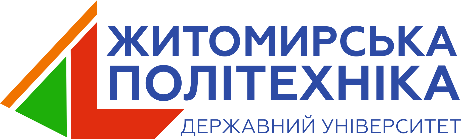 Крок 3: Вирішення проблем 
Використання інструментів Шести сигм для вирішення певних проблем із залученням невеликої кількості співробітників, що дозволяє крок за кроком робити необхідні зміни, не ініціюючи серйозні зміни в компанії і використовувати методи аналізу даних для виявлення основних причин проблем
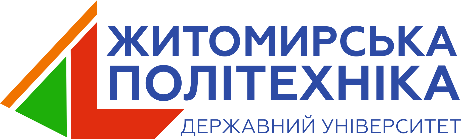 Інфраструктура впровадження 

Впровадження системи Шість сигм складається з роботи співробітників, залучених до реалізації – кожен учасник процесу володіє певними повноваженнями і зонами відповідальності, витрачає певну кількість часу на роботу в програмі і виконує свої завдання, забезпечуючи загальний результат. Ролі в програмі чітко регламентовані, а їх назви запозичені з бойових мистецтв:
Зелений пояс 
Співробітник, який пройшов навчання, має досвід в області шести сигм і є членом команди, частково зайнятий в програмі і продовжує виконувати свою безпосередню роботу. Відповідає за вироблення нових ідей і пошук рішень, які надалі інтегрує в поточну діяльність. 

Чорний пояс Співробітник, на 100% зайнятий в програмі і весь робочий час приділяє пошуку цікавих можливостей і отримання результатів. Володіє досвідом вирішення проблем, навиками збору і аналізу даних. Відповідає за запуск і успішний хід проекту в рамках програми впровадження Шести сигм, навчає і займається членами команди проекту.
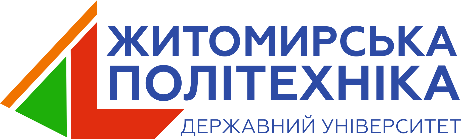 Майстер чорного поясу 
Експерт в області аналітичних методів Шести сигм, який навчає, підтримує і консультує співробітників із статусом чорного поясу, стежить за ключовими показниками роботи команди і допомагає застосовувати на практиці рішення, вироблені в ході проектів.
Чемпіон або спонсор 
Ключовий менеджер або вищий виконавчий керівник, який часто є членом Правління компанії. Спонсор запускає і, надалі, підтримує проект, яким керує співробітник із статусом чорного поясу. Відповідає за результати проектів, відповідність проектів загальним цілям компанії, виділення ресурсів для роботи і взаємодію з іншими проектами. 

Лідер реалізації 
Вищий виконавчий менеджер компанії, який керує всією програмою Шість сигм і підтримує процес змін. Крім того, він головний відповідальний за практичне виконання планів по реалізації. Основні завдання лідера – поширювати філософію, культуру і інструменти Шести сигм по всій організації, надавати допомогу в процесі практичної реалізації заходів і здобутті фінансової віддачі від впровадження проектів.
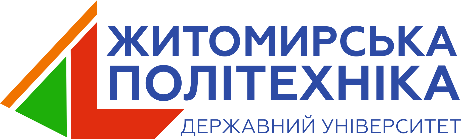 Для успішної реалізації програми покращень дуже важливо мати єдиний процес роботи команд – модель, якою користуються всі учасники програми. 
Такий процес в системі шести сигм називається DMAIC і складається з п'яти кроків: 

Define (визначення), 
Measure (вимір), 
Analyse (аналіз), 
Improve (покращення), 
Control (контроль). 

Працюючи по моделі DMAIC, команда проекту починає роботу з постановки проблеми і закінчує реалізацією рішення.
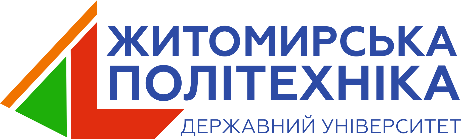 Характеристика кроків DMAIC
Define (визначення) – команда визначає проблему і напрями роботи над нею, підтверджує можливості і оцінює вигоди від вдосконалення, визначає кордони і цілі проекту. 

Measure (вимір) – збираються первинні дані і визначається стартовий рівень сигм процесу, над яким проводиться робота. 

Analyse (аналіз) – етап визначення фундаментальної причини проблеми за допомогою статистичних методів і аналітичного циклу, в ході якого гіпотези виробляються і перевіряються до тих пір, поки не буде визначена корінна причина, підтверджена фактичними даними.
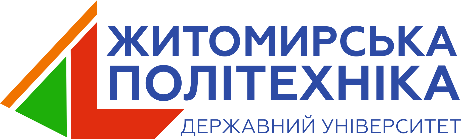 Improve (покращення) – оцінка пропозицій, включаючи витрати і можливі вигоди, вибір кращих рішень, виходячи з критеріїв, закладених на початку проекту. Остаточне рішення затверджується чемпіоном, а частіше – всім Правлінням компанії. Далі покращення стає реалізацією, що включає остаточне планування і рух до результатів. 

Control (контроль) – команда проекту розробляє інструменти відстеження змін і надає допомогу керівникам, допомагаючи відстежувати ключові параметри проектів. Учасники проекту забезпечують довготривалу підтримку проекту з боку вищих керівників компанії і передають відповідальність за проект тим, хто виконує свою поточну роботу